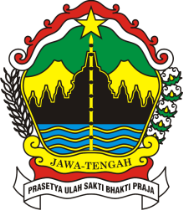 LAPORAN KINERJA
oktober
2019
RSJD dr. Arif Zainudin Surakarta
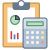 KINERJA ANGGARAN
1
REALISASI ANGGARAN
80,40%
3
2
REALISASI BELANJA LANGSUNG
3
REALISASI ANGGARAN BLUD
6
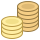 KINERJA PENDAPATAN
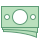 1
REALISASI PENDAPATAN
3,32%
15,61%
43,30%
8
REALISASI PENDAPATAN PER KEGIATAN
60,44%
84,27%
103.77%
9
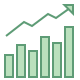 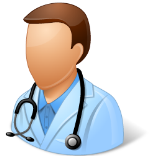 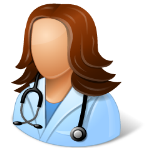 KINERJA PELAYANAN
1
CAPAIAN KINERJA PELAYANAN
11
PELAYANAN BERDASARKAN CARA BAYAR
2
12
KUNJUNGAN BERDASARKAN WILAYAH
3
RAWAT JALAN
DATA WILAYAH CAKUPAN SURAKARTA & JAWA TENGAH
KARANGANYAR
5.954
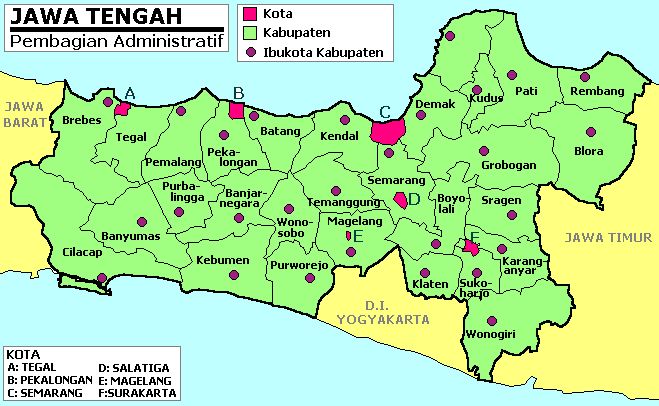 SURAKARTA
5.582
SRAGEN
5.821
SUKOHARJO
5.653
BOYOLALI
2.766
LAIN JATENG
656
BLORA
229
WONOGIRI
1.506
GROBOGAN
222
KLATEN
450
15
DATA WILAYAH CAKUPAN JAWA TIMUR
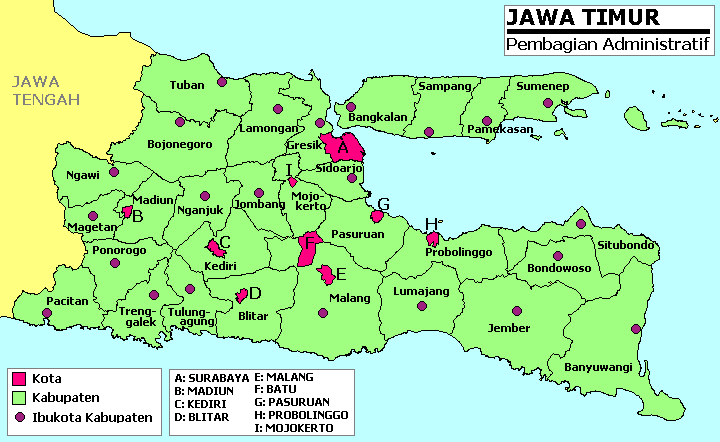 LAIN JATIM
221
NGAWI
784
MAGETAN
642
PONOROGO
284
MADIUN
262
PACITAN
176
BOJONEGORO
50
LAIN JATENG DAN JATIM
728
16
SRAGEN
434
RAWAT INAP
DATA WILAYAH CAKUPAN SURAKARTA & JAWA TENGAH
KARANGANYAR
294
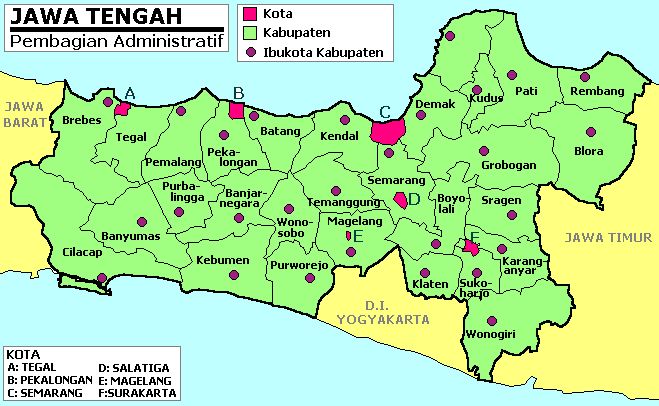 SURAKARTA
258
SUKOHARJO
293
BOYOLALI
199
LAIN JATENG
225
BLORA
107
WONOGIRI
166
GROBOGAN
28
KLATEN
18
17
DATA WILAYAH CAKUPAN JAWA TIMUR
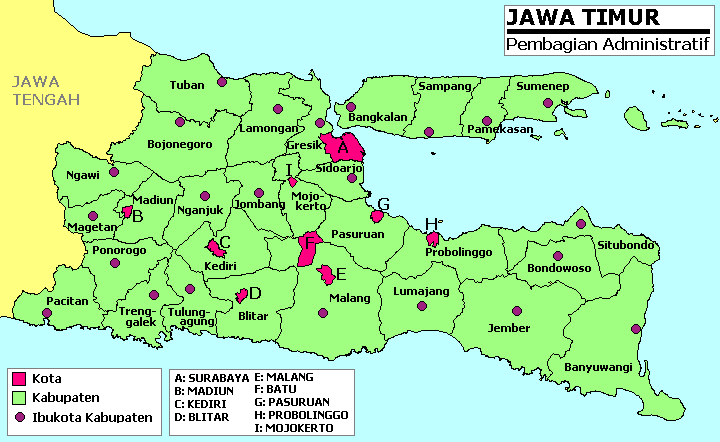 NGAWI
82
MAGETAN
51
PONOROGO
85
LAIN JATIM
11
MADIUN
66
BOJONEGORO
20
PACITAN
43
LAIN JATENG DAN JATIM
60
18
DIAGNOSIS 10 BESAR PENYAKIT RAWAT JALAN S/D OKTOBER 2019
19
DIAGNOSIS 10 BESAR PENYAKIT RAWAT INAPS/D OKTOBER 2019
20
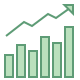 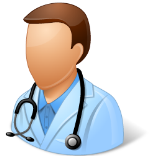 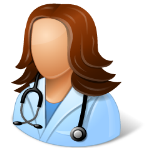 KINERJA INSTALASI
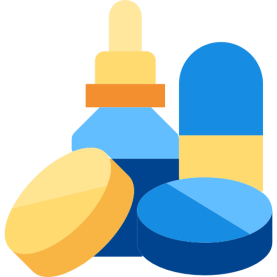 INSTALASI FARMASI
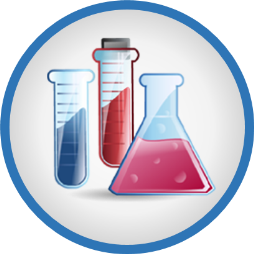 INSTALASI LABORATORIUM
22
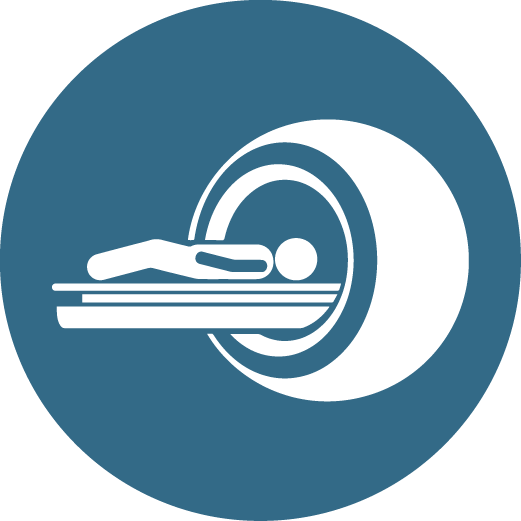 INSTALASI RADIOLOGI
23
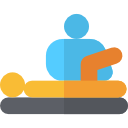 INSTALASI FISIOTERAPI
24
INSTALASI PSIKOLOGI
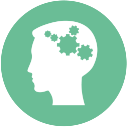 25
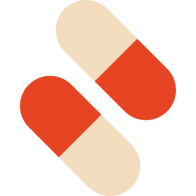 INSTALASI NAPZA
26
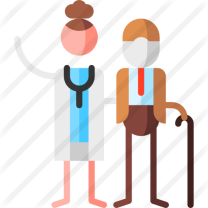 INSTALASI PSIKOGERIATRI
27
INSTALASI RAWAT INAP
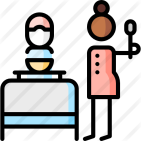 28
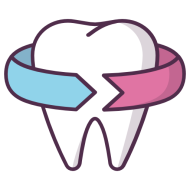 INSTALASI GIGI & MULUT
29
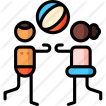 INSTALASI TUMBUH KEMBANG ANAK
30
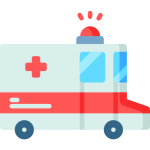 INSTALASI GAWAT DARURAT
31
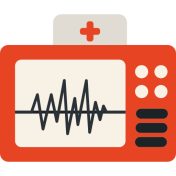 INSTALASI ELEKTROMEDIK
32
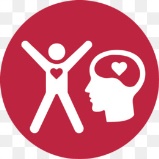 INSTALASI KESWAMAS
33
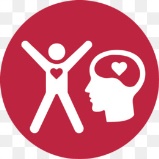 INSTALASI KESWAMAS
34
INSTALASI REHAB PSIKOSOSIAL
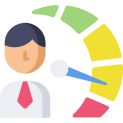 35
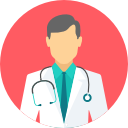 INSTALASI RAWAT JALAN
36
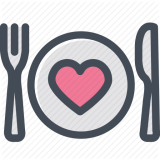 INSTALASI GIZI
37
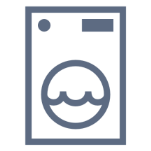 INSTALASI LAUNDRY
38
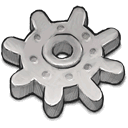 INSTALASI IPS RS
39
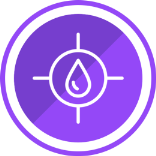 1
INSTALASI SANITASI
40
2
41
3
42
4
43
5
44
6
45
SUBAG DIKLITBANG
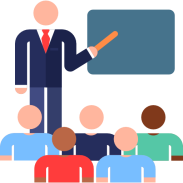 1
KEGIATAN
PENINGKATAN MUTU SDM
2
46
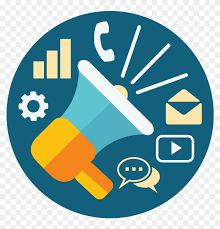 INSTALASI HUMAS DAN PEMASARAN
1
47
2
48
3
49
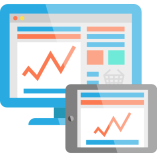 INSTALASI SIM RS
50
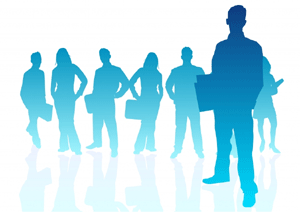 TERIMA KASIH
STANDAR PELAYANAN MINIMAL (SPM)
4
Instalasi Gawat Darurat (IGD)
Rawat Jalan
53
Rawat Inap
Radiologi
Laboratorium Patologi Klinik
56
Rehabilitasi Medik
Farmasi
57
Gizi
Transfusi Darah
Rekam Medik
58
Pengelolaan Limbah
59
Administrasi Dan Manajemen
60
Ambulance/ Mobil Jenazah
Pemulasaraan Jenazah
Pelayanan Pemeliharaan Sarana
61
Pelayanan Laundry
Pencegahan dan Pengendalian Infeksi (PPI)
62